Entscheidungs- und Steuergremien
Schulleitungsteam

Erweiterte Schulleitung: Herr Hardes , Frau Makus
Schulleitung
Daniel Kroll
Zweiter Konrektor
Frau Dipl.-Soz.Wiss. Engin
Erster Konrektor
Dr. Stefan Masberg
Schulkonferenz: Herr Kroll
Fachkonferenzen
Vertretung der
Schülerschaft

Fatima Lahsaini (10d)
Eileen Engels (10b)
Aliha O´Neill (10b)
Muhammed Kaygisez (9d)
Mohammad Husin (9c)
Gülsah Turpcu (8a)
Vertretung der Schulpflegschaft

Frau Czerniejewski
Frau Geibel
Frau Lösch
Herr Niedrich
Herr Rennthaler
Frau Werding
Vertretung der Lehrerkonferenz

Frau Azer
Herr Lam
Frau Perschewski
Frau Rensing
Frau Schlautmann
Herr Schröder
Deutsch - Frau Daniel/Frau Rensing
Englisch - Frau Kuhlmann
Mathematik - Frau Engin/Frau Yilmaz
Französisch - Frau Makus
Biologie - Frau Titze-Düchting
Chemie – Frau Arslan
Physik – Herr Stiens
Informatik – Frau Scherreiks
Technik - Herr Kopatz





Geschichte - Herr Schröder
Wirtschaft/Politik - Frau Gündogan
Erdkunde - Herr Lam
Sozialwissenschaften - Frau Rensing
Ev./Kath Religion - Frau Müller-Spies
Praktische Philosophie - Frau Engin/Herr Ulbrich
Musik -  Herr Meyke
Kunst - Frau Ketteler-Simon
Sport - Herr Hardes
Lehrerkonferenz: Vorsitz Herr Kroll; Stv. Herr Dr. Masberg
Schulpflegschaftsvorsitz: Herr Bagli, Herr Akerne
Schülervertretung: Fatima Lahsaini (10d), Muhammed Kaygisiz (9d)
Klassenleitung und Beratung
Medien
„WER MACHT WAS?“


Aufgabenbereiche und Ansprechpartner 
Werner-von-Siemens-Realschule Gladbeck
www.wvs-gladbeck.de

Schuljahr 2024/25			Stand: 02/2025
EDV-Administration 
Päd. Digitalbeauftragter: Herr Meyke
First Level Support: Frau Scherreiks
IServ-Beauftragte: Frau Scherreiks, Herr Stiens
SchiLD: Herr Dr. Masberg, Herr Stiens
Threema: Herr Stiens
Techn. Geräte: Herr Kopatz, Herr Lam, Frau Scherreiks
Schulsozialarbeit
Frau Theelke
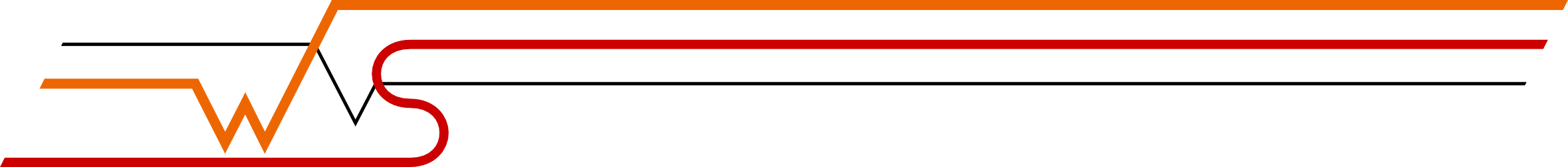 Beratungslehrerinnen
Frau Gündogan
Frau Perschewski
Streitschlichtung
Frau Perschewski, Frau Theelke
Schulbücher 
Frau Titze-Düchting (JG 5/6), Herr Simon (JG 7/8), Herr Kopatz (JG 9/10 und digitale Lizenzen)
SV-Verbindungslehrer 
Herr Lam
Herr Meurer
Social Media
Herr Kroll, Herr Lam
Klassenleitungen

5a: Frau Yilmaz
5b: Frau Kerdige
5c: Frau Ketteler
5d: Frau Erbagci

6a: Herr Kopatz
6b: Frau Blum
6c: Frau Makus
6d Frau Daniel

7a: Herr Stiens
7b: Frau Müller-Spies
7c: Herr Simon
7d: Frau Azer

8a: Frau Kuhlmann
8b: Herr Hardes
8c: Frau Marks
8d: Frau Kroll

9a: Herr Taskin
9b: Frau Schubert
9c: Frau Rensing
9d: Herr Lam

10a: keine 10a in 24/25
10b: Frau Engin
10c: Frau Perschewski
10d: Frau Blum/Frau Volmer
Medienkonzept
Herr Meyke, Frau Scherreiks




Sicherheit
Personelle Aufgaben
Koordinationsaufgaben
Homepage 
Frau Titze-Düchting
Lehrkräfterat
Frau Blum
Frau Gündogan
Frau Kuhlmann
Herr Meurer
Frau Perschewski
Erprobungsstufenkoordination
Frau Engin, Frau Makus
Schulbücherei 
Frau Rensing
Steuergruppe
Frau Engin
Herr Hardes
Herr Kroll
Frau Müller-Spies
Frau Rensing
Frau Titze-Düchting
Herr Ulbrich
Frau Yilmaz
Gefahrstoffbeauftragte
Frau Arslan
Eilausschuss
Herr Kroll
Frau Titze-Düchting
Herr ter Haar
Mohamed Lahssaini (10d)
Sicherheitsbeauftragte 
Frau Titze-Düchting
Kriseninterventions-Team 
Frau Titze-Düchting, (Frau Kroll), Herr Kroll, 
Herr Dr. Masberg, Frau Engin, Frau Gündogan, 
Herr Meurer, Frau Memering, Frau Perschewski, 
Frau Dyba, Herr Droeger
Ansprechpartnerin für Gleichstellung
Frau Wunderlich
Berufswahlorientierung (BO) 
Frau Blum
Frau Engin
Herr Dr. Masberg
Herr Stiens
Einstellungskommission
Herr Kroll
Frau Wilkesmann
Frau Engin
Frau Wunderlich
BrandschutzhelferInnen 
Herr Kroll, (Frau Kroll), Frau Marks,                                            Frau Titze-Düchting, Frau Wunderlich, 
Weiteres
MINT-Koordination 
Herr Hardes
Ausbildungsbeauftragte 
(LAA, Praktika im Studium)
Frau Rensing
BNE
Frau Kuhlmann, Herr Lam
Übergang von der Grundschule
Frau Engin
Schulchronik
Herr Simon
DaZ-Koordination
Frau Gündogan
Stundenplan 
Herr Dr. Masberg
Teilkonferenz
Frau Engin, Frau Gündogan, Frau Kuhlmann, Herr Kroll, Frau Lösch, Eileen Engels (10b) und die jeweilige Klassenleitung
Lern- und Methodenkompetenz
Frau Erbagci
Lernstandserhebung (VERA-8)
Frau Makus
Vertretungsplan 
Herr Dr. Masberg
Gesunde Schule 
Herr Hardes
Fortbildungskoordination
Frau Perschewski
LemaS/Talentförderung 
Frau Kuhlmann, Frau Rensing, Frau Volmer
Individuelle Förderung 
Frau Kuhlmann
Demokratiebeauftragte
Frau Gündogan
Förderverein
Vors.: Frau Kaleschke, Stv.: Herr Kroll, KW.: Frau Merckel, SF.: Frau Engin
Organisation Tag der offenen Tür
Herr Ulbrich
AWO-Nachmittagsbetreuung
Nichtpädagogisches Personal
Schulverwaltungsassistentin: Frau Eisterhues
Sekretariat: Frau Dyba
Frau Tix
Berufseinstiegsbegleiterin: Frau Schulz
Hausmeister: Herr Droeger